КРЫЛАТЫЕ КАЧЕЛИ
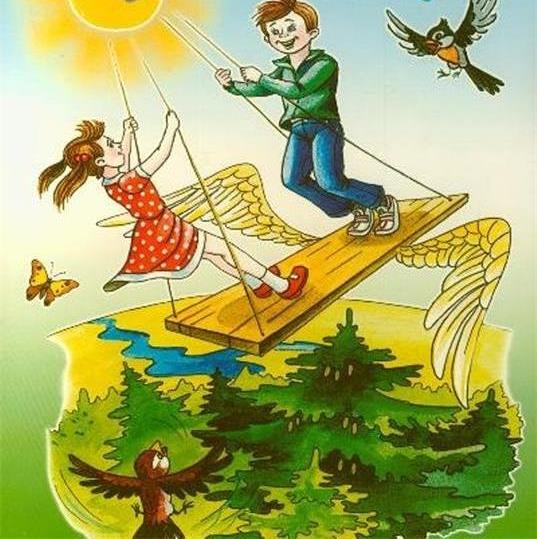 Выполнила Салягатдинова Аделия, обучающаяся 3г класса МБОУ лицей г.Янаул
КРЫЛАТЫЕ КАЧЕЛИ
Песню «Крылатые качели» написал в 1979 году композитор Евгений Крылатов, когда режиссер Константин Бромберг  попросил написать его песню для  фильма «Приключения Электроника».  
          Поначалу Крылатов отказывался, его смущало слово «Электроник».
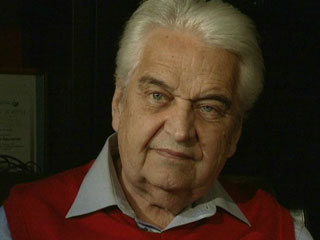 КРЫЛАТЫЕ КАЧЕЛИ
«Я не электронный композитор»- оправдывался Крылатов, на что режиссер отвечал: « Я не требую обязательно электронной музыки. Пишите, что хотите».
Одним из пожеланий Бромберга было создание песни о детстве в духе модного тогда хита Александра Зацепина «Куда уходит детство».
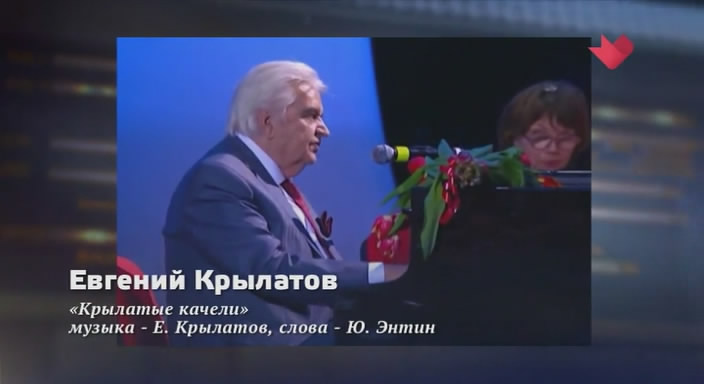 КРЫЛАТЫЕ КАЧЕЛИ
С поставленной задачей поэт Юрий Энтин  и композитор справились на все  сто процентов. «Крылатые качели» даже своем строением  напоминали Зацепинскую песню – тот же переливающийся куплет и взмывающий припев.
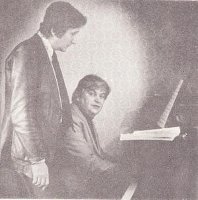 КРЫЛАТЫЕ КАЧЕЛИ
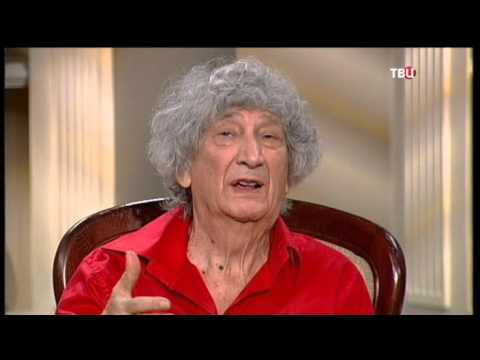 Сам образ родился у Юрия Энтина из детских воспоминаний, когда он ранней весной  тайно проникал в парк аттракционов – когда тот еще не работал.
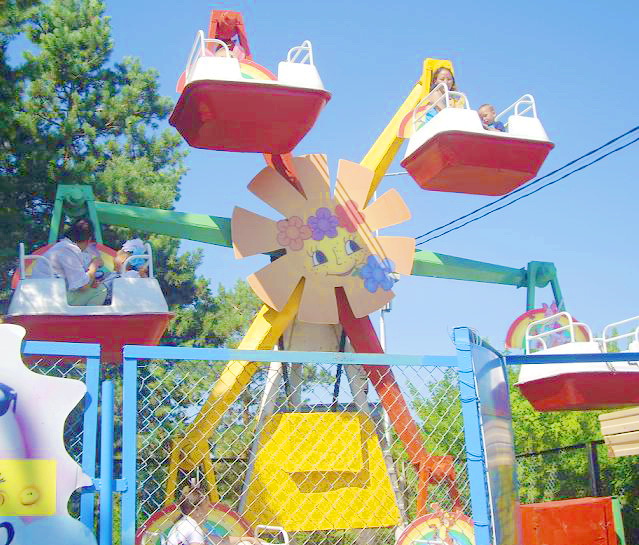 КРЫЛАТЫЕ КАЧЕЛИ
Песня «Крылатые качели» писалась  авторами легко. Никакого суперхита они в ней не видели, тем более режиссеру она не понравилась. Евгений Крылатов очень переживал, что этой песней он испортит фильм. К счастью, времени переделывать не было. После телепремьеры «Приключения Электроника» в 1980 г. эта песня стала хитом, которая полюбилась и взрослым.
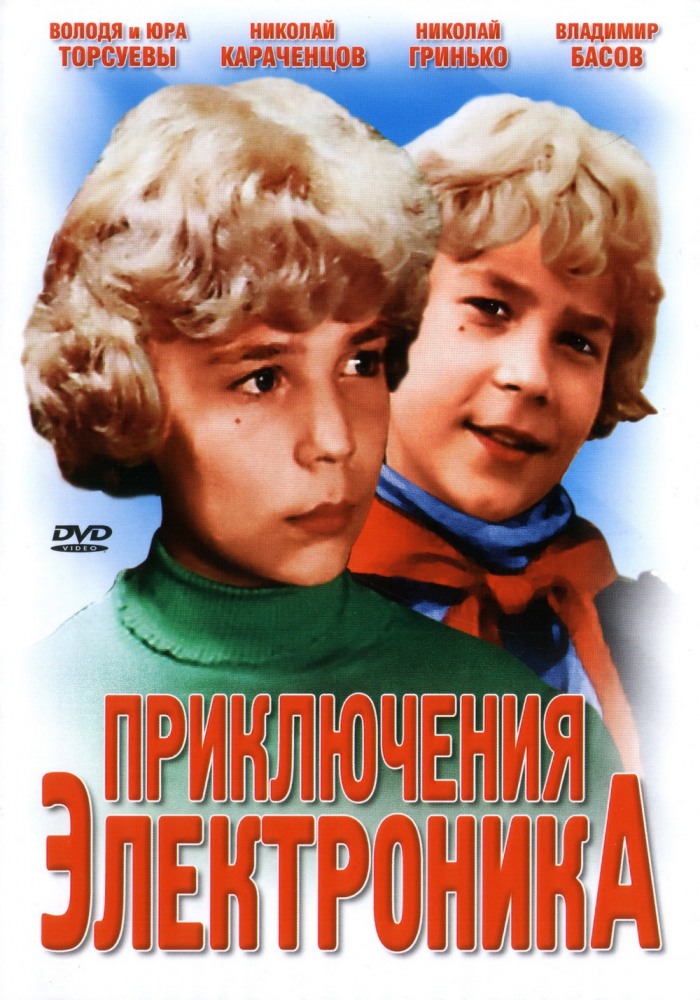 КРЫЛАТЫЕ КАЧЕЛИ
«Музыкальные краски»
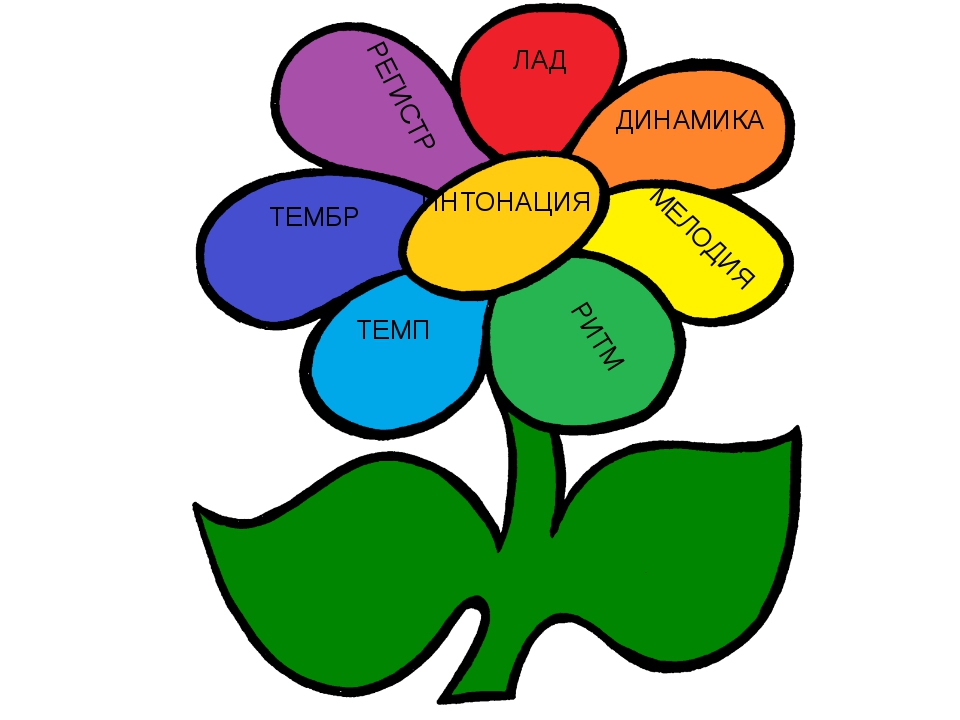 КРЫЛАТЫЕ КАЧЕЛИ
1.Мелодия песни нисходяще-восходящая. 
2.Лад–переменный. Куплет звучит в ре- миноре, припев – в одноименном ре-мажоре.
3.Регистр–средний.
4.Штрихи–легато, нон легато.
5.Темп–не очень быстро, в конце замедление (ritenuto).
6.Тембр-голоса исполнителей, инструменты.
7.Динамика - mf (не очень громко), но в третьем куплете  звучит уже f (форте).
КРЫЛАТЫЕ КАЧЕЛИ
С удовольствием прослушала музыку. И, слушая музыку, я будто  чувствовала весенне-летний ветер, начинающий зной лета, отступающий в парке. Чувствовала, как взлетала выше ели и сердце замирало в груди! Хоть эта песня немного грустная, но все равно  в душе было радостно от этого  чувства  невесомости, от начала лета и что впереди будет только радость!
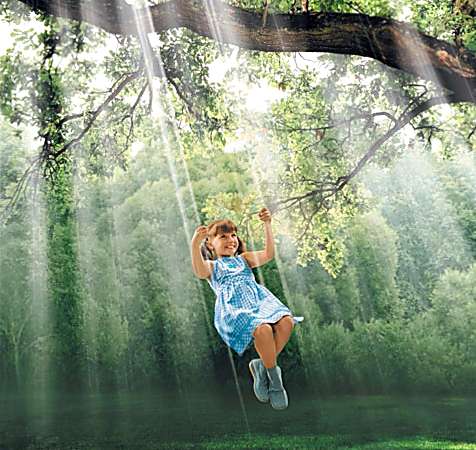 КРЫЛАТЫЕ КАЧЕЛИ
Я послушала четыре варианта исполнения песни. 

Первое исполнение – соло, мальчик 9 лет, голос «дискант», спел очень эмоционально, выразительно, глазки так и «горели»! Темп исполнения был быстрее. Мальчик спел только два куплета.
КРЫЛАТЫЕ КАЧЕЛИ
Второе исполнение – детский хор с солистом, темп умеренный. В первом куплете – соло, припев – хор, во втором куплете – соло+хор (вокализ вместо слов), в  третьем куплете – хор, затем вступает солист, припев исполняют все вместе. Темп в третьем куплете становится быстрее, динамика  - крещендо.
КРЫЛАТЫЕ КАЧЕЛИ
Третье исполнение – взрослый ансамбль из шести участников-секстет. Современная аранжировка, эстрадный вокал, припев начинается не с затакта, как во всех вариантах, вообще вся песня исполняется ровно, характер темпа не меняется. В  конце песни мелодия  не поднимается  вверх.
КРЫЛАТЫЕ КАЧЕЛИ
Четвертое  исполнение – из  фильма «Приключения Электроника». Первый и второй куплеты поются соло (женское сопрано, вместо героя фильма), в припеве после первого куплета поет еще хор в некоторых местах  вокализом, поется только один раз, без повтора.  В третьем куплете темп ускоряется, хор поет каноном, слышны еще и мужские голоса. Проигрыш поется на слоги «Та-па», полностью мелодия куплета и припева пропевается, затем в конце мелодия уходит наверх.
КРЫЛАТЫЕ КАЧЕЛИ
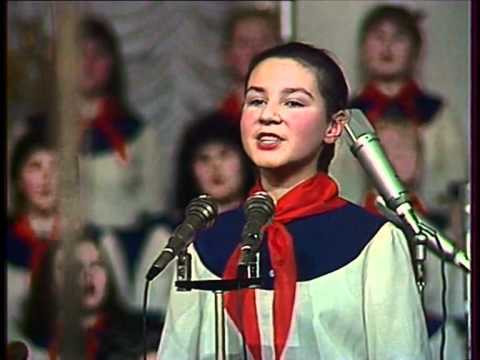 А больше всего мне понравилась песня в исполнении Большого детского хора и солистки Ольги Новиковой.  Она исполнила эту песню  с таким трепетом, с душой. Такой  у нее звонкий, чистый голос!
КРЫЛАТЫЕ КАЧЕЛИ
И у ребят в хоре добрые, светлые лица. И кажется, что они бережно относились друг к другу, уважали учителей, стариков, защищали слабых, умели дружить, умели любить! И они искренне верили, что, несмотря на то, что  детство кончится и они скоро станут взрослыми,  их ждет впереди только радость, только доброе и хорошее!
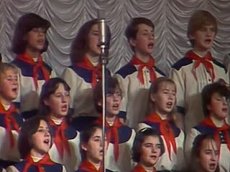 КРЫЛАТЫЕ КАЧЕЛИ
Благодарю 
за внимание!